ŠKOLSKA KNJIŽNICA
Studeni 2017.
Moj prvi rječnik – radionica održana u 2.a i 2.b u suradnji s učiteljicama Gordanom Kovač i Katom Huber
U uvodnom dijelu sata Mlade su knjižničarke Ana Bljakaj, Hana Pavličević, Ina Pavić i Lucija  Heniz svojim prijateljima ispričale što znaju o rječnicima!
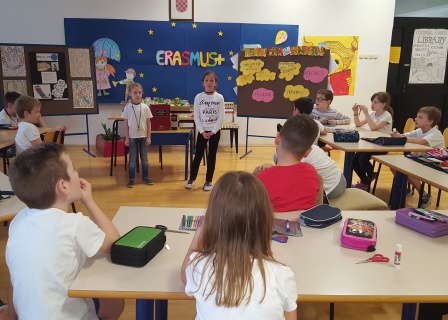 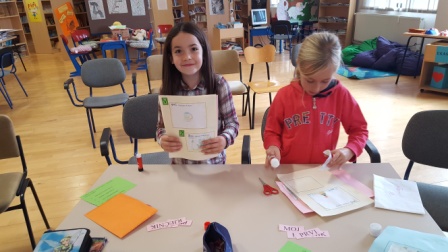 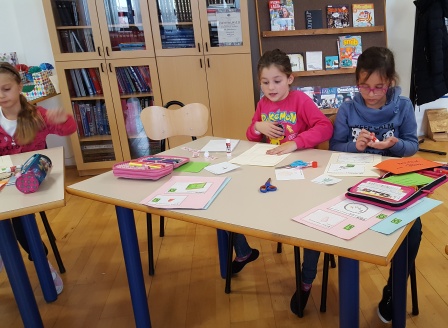 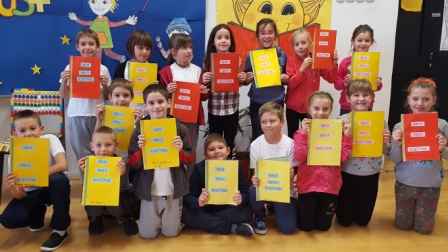 31.10. radionica je održana u 2.B
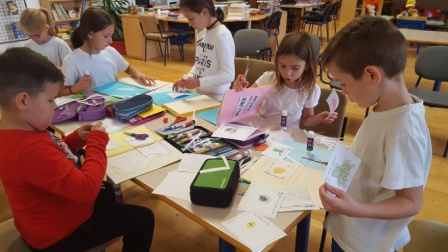 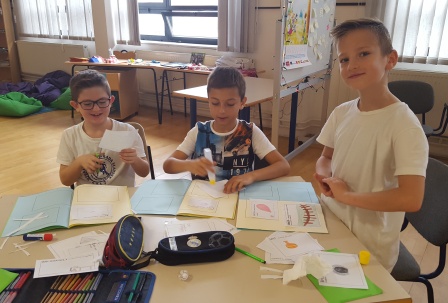 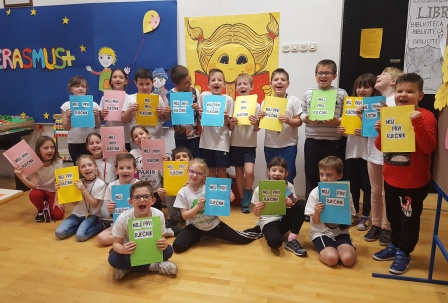 3.11. radionica je održana  u 2.A
Pismen sam i ponosan
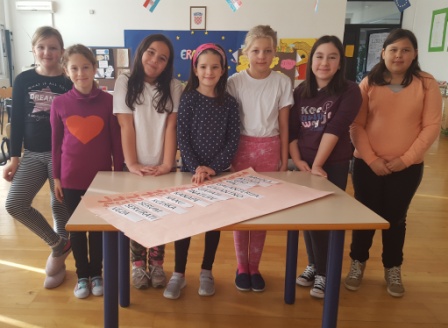 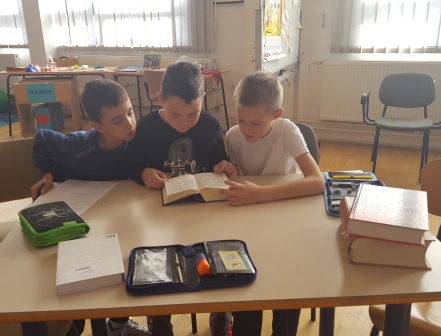 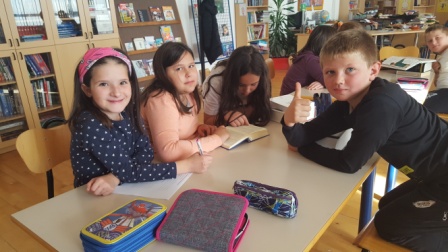 Nastava održana 2.11. u 4.c
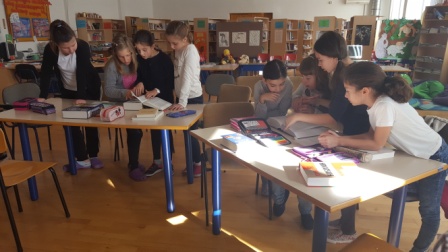 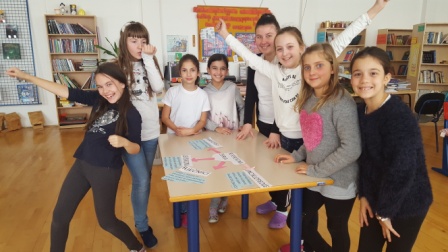 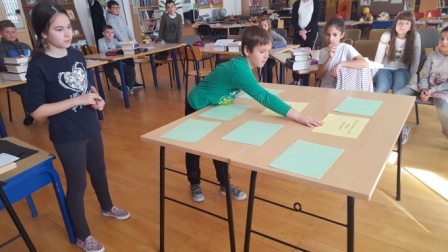 3.11. nastava održana u 4. a
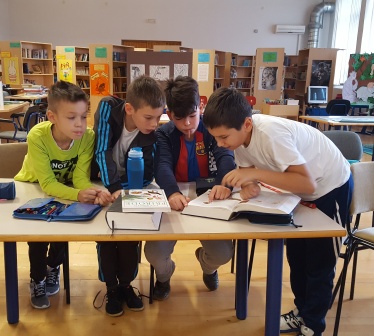 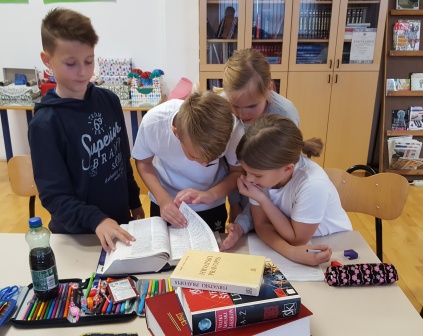 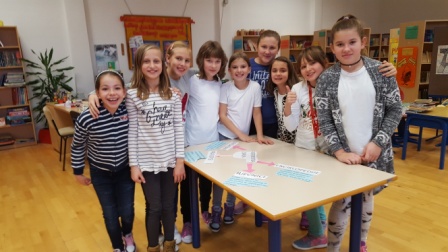 Nastava održana 6.11. u 4. b
Posjetili su nas učenici PŠ Kozice
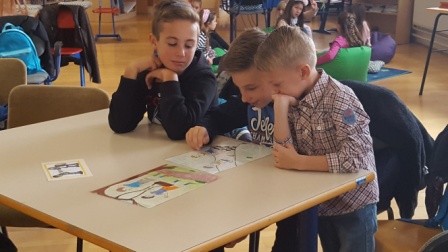 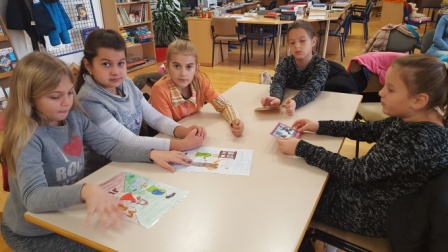 6.11. odražane su aktivnosti vezane 
uz Erasmus+ projekt
Referentna zbirka – nastava održana 7.11. u 7. c
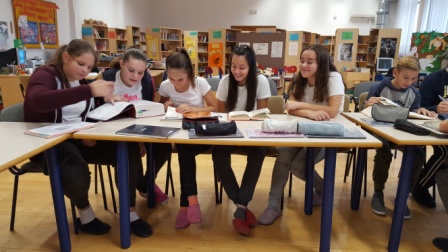 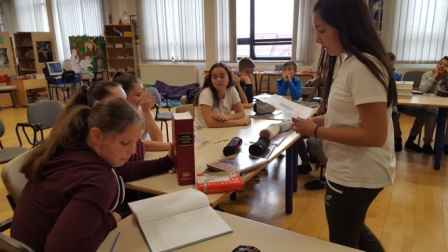 Referentna zbirka – nastava u 7.a i 7.b održana 13. i 23.11.
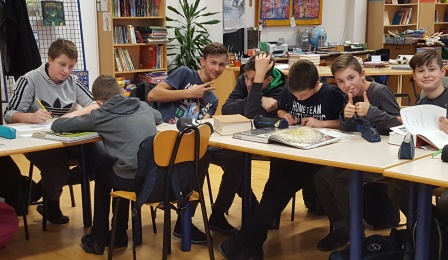 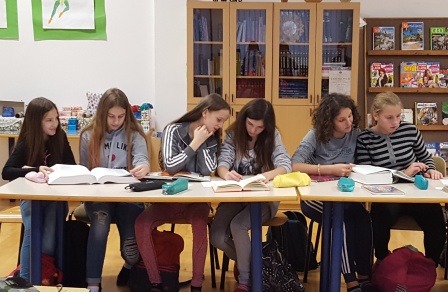 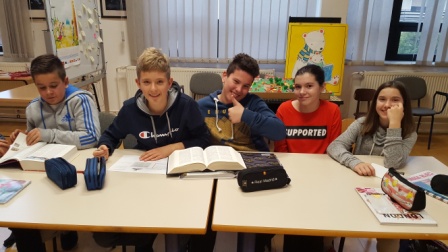 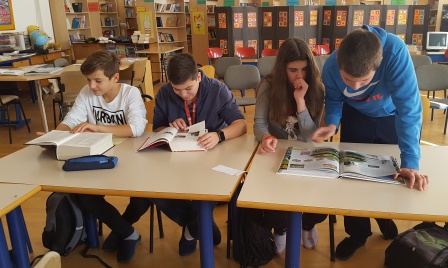 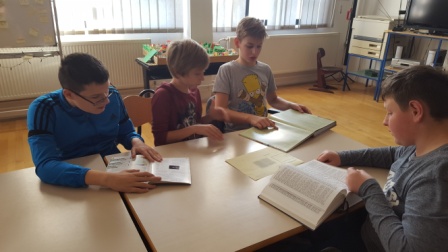 Aktivnosti vezane uz Erasmus+ prijekt provedene  7. i 10.11. u 7.c i 5.a,c
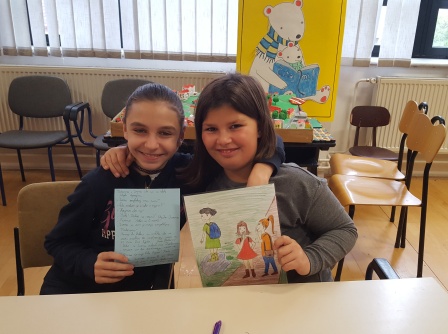 7.11. u 7.c
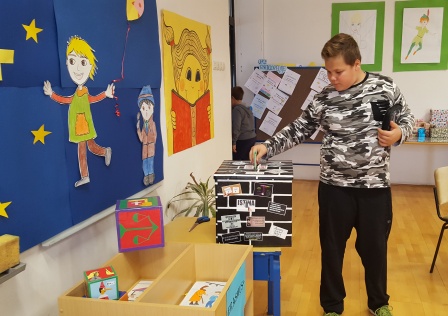 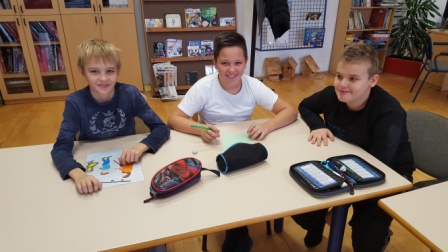 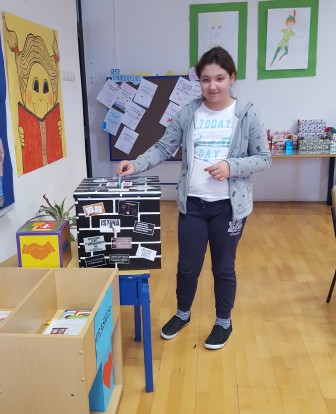 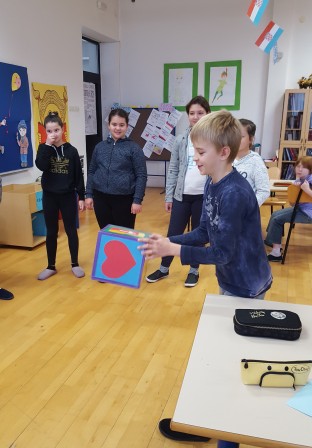 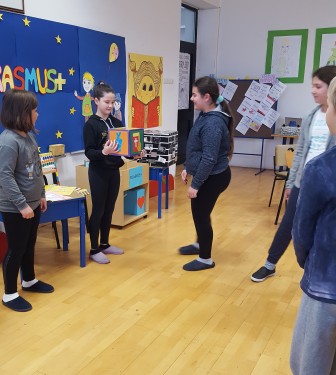 16.11. u školsku su knjižnicu učlanjeni učenici 1.b
17.11. u školsku su knjižnicu učlanjeni učenici 1.a
21.11. održan je književni susret sa Sanjom Polak u suradnji s Gradskom knjižnicom
Gošću su pozdravile Mlade knjižničarke:
Lorena Krupnicki,
 Lukrecija Vilk i Lana Cigrovski.
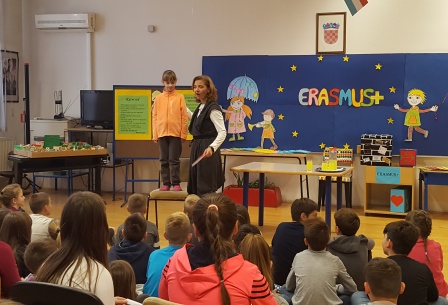 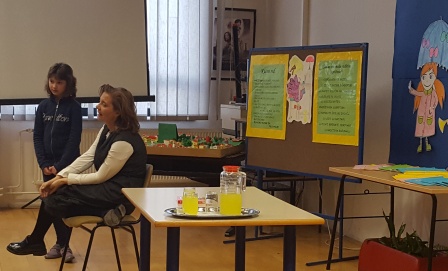 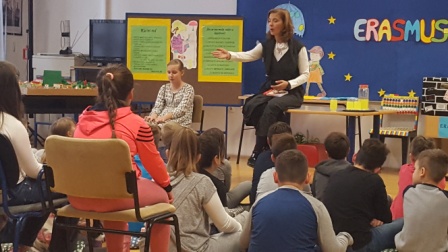 Knjiga nad knjigama – radionica održana u suradnji s vjeroučiteljicom Marinom Martinović 22. i 29.11.
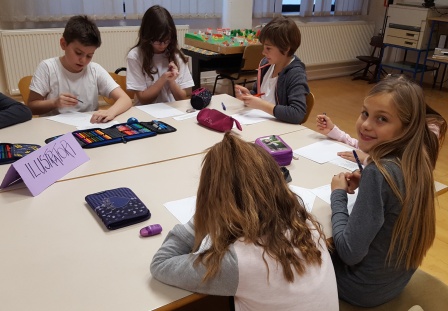 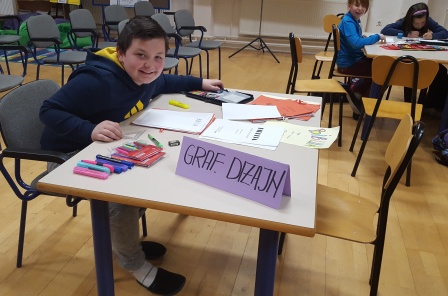 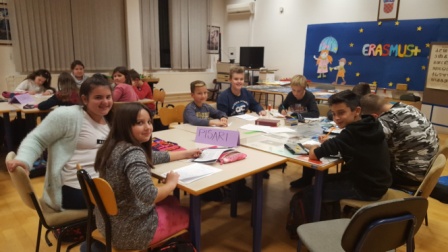 Povijest u knjižnici - 28.11. održana radionica glagoljice
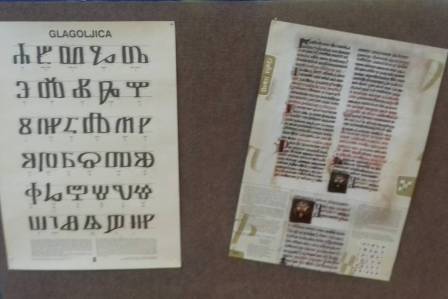 Radionicu su održale učiteljica Povijesti Martina Grundler Hrala i knjižničarka
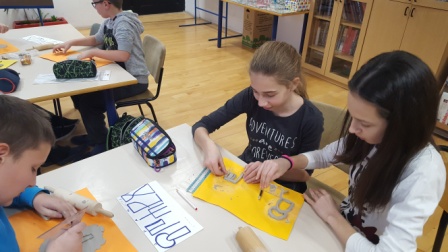 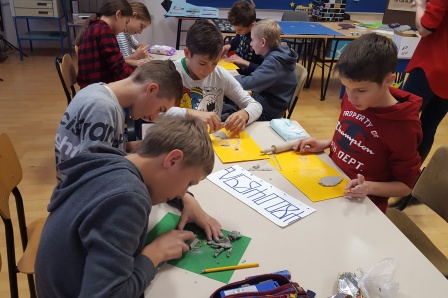 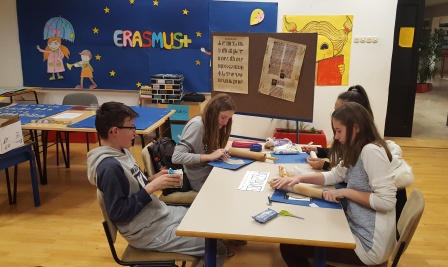 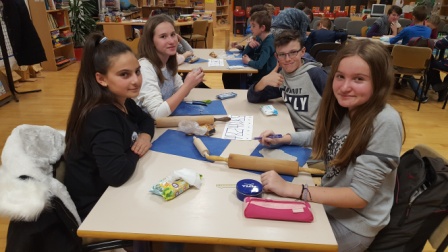 Simbolično su nagrađene učenice koje su sudjelovale u Nacionalnom kvizu za poticanje čitanja
Kviz je u našoj školskoj knjižnici održan 25.10. u suradnji s učiteljicom Hrvatskoga jezika Hanom Tepeš.